Prevention through Design inConstruction Engineering Education
Deborah Young-Corbett, PhD CIH CSP CHMM
Assistant Professor, Virginia Tech
The Engineer of 2020
Purdue University, 2011
Presentation Outline
Design for Hazard Control – Course Overview
Course Composition
Course Goals
Structure of Course
Topics Covered
Design for Hazard Control
Virginia Tech CEE 4064/5064
Created Fall 2007
Offered Annually
COURSE DESCRIPTION:  Design of construction projects, materials, equipment and systems to control inherent hazards to the health and safety of construction workers, inhabitants of the built environment, and the general public.  The emphasis of this course is on Prevention through Design (PtD). The course will provide students with in-depth knowledge of the regulatory and legal drivers pertinent to construction, the chemical and physical health hazards, the major classes of safety hazards, the design processes to control safety and health hazards.  Format of the course will involve lecture and participatory activities.
PtD Definition
The optimal method of preventing occupational illnesses, injuries, and fatalities is to “design out” the hazards and risks; thereby, eliminating the need to control them during work operations.  This approach involves the design of tools, equipment, systems, work processes, and facilities in order to reduce, or eliminate, hazards associated with work.
Course Composition
Graduate Students (MS and PhD)
Advanced Undergraduate Students
Civil Engineering
Building Construction
Architecture 
Design teams:  mix of all of the above!
Course Goals
EDUCATIONAL OBJECTIVES:  Having successfully completed this course, the student will demonstrate the ability to: 
 
identify risks to the health and safety of construction workers and the general public
analyze exposure situations to quantify safety and health hazards
design noise and vibration control systems, excavations, fall protection, fire control and ventilation systems
develop conceptual design solutions for tools, materials, equipment, cranes, and processes to mitigate hazards
synthesize the existing scientific literature on PtD innovations for construction safety and health
Structure of Course
Lecture and Participation
Participation:
Design Innovation Groups
Researcher Presentations
Student-led Discussions of Literature
Lectures organized by hazard
Student design projects
Field project
Topics Covered
History
Regulations
Hazard Recognition
PtD Solutions
Chemical Health Hazards 
Physical Health Hazards
Excavation
Falls
Heavy Equipment
Cranes 
Fire
Topics Covered
Hazard Recognition:  Chemical Health Hazards
Particulates
Dusts, Mists, Fumes, Smoke
Vapors
Gases
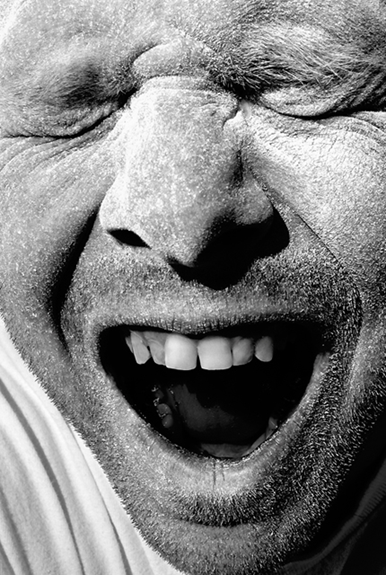 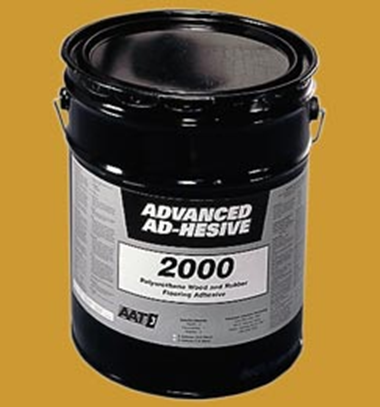 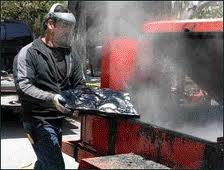 Topics Covered
PtD Solutions:  Chemical Health Hazards
	      1) Materials Substitution
	      2) Process Design
Wet Methods 
Ventilation
       Tool Design
          3) Material/Worker Isolation
	      4) Alarm systems
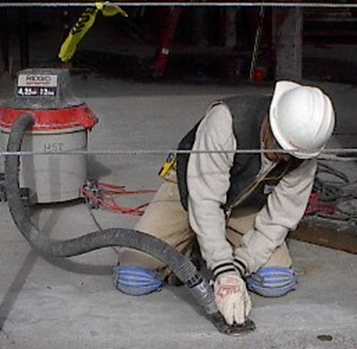 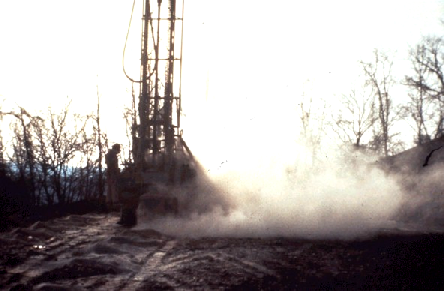 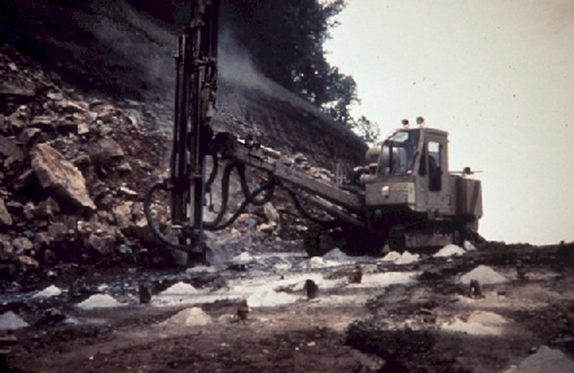 Topics Covered
Hazard Recognition: Physical Health Hazards
Noise
Vibration:  
Hand/Arm
Whole Body
Thermal Extremes
Non-ionizing Radiation
Ergonomic Stresses
Pressure
Ionizing Radiation
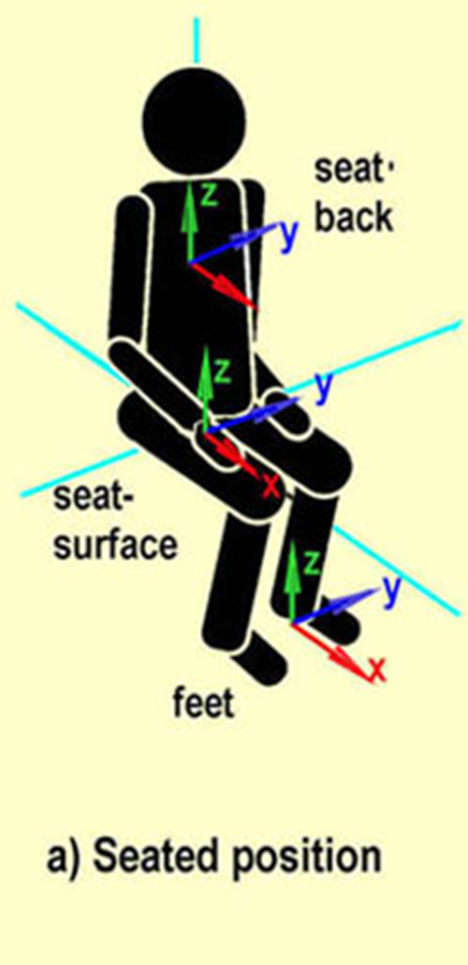 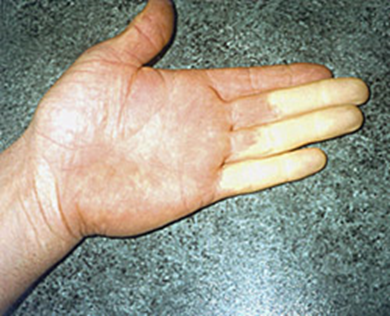 Topics Covered
PtD Solutions:  Physical Health Hazards 

   Noise
Solid Vibration Control
Control of driving force vibration
Control of responsiveness of surface to driving force
Control of radiation efficiency of surfaces

Air Turbulence Control
Absorptive materials
Enclosure of equipment
Enclosure of personnel
Barriers or shielding
Lagging (wrapping with damping material)
Mufflers

Distance Attenuation
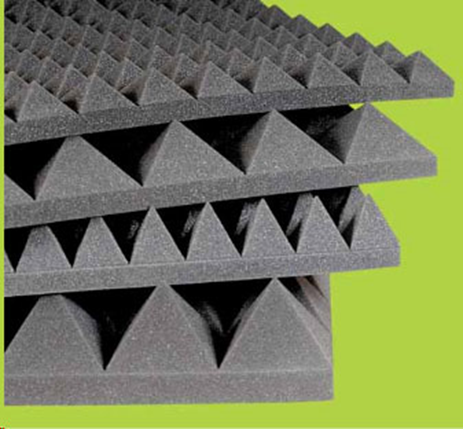 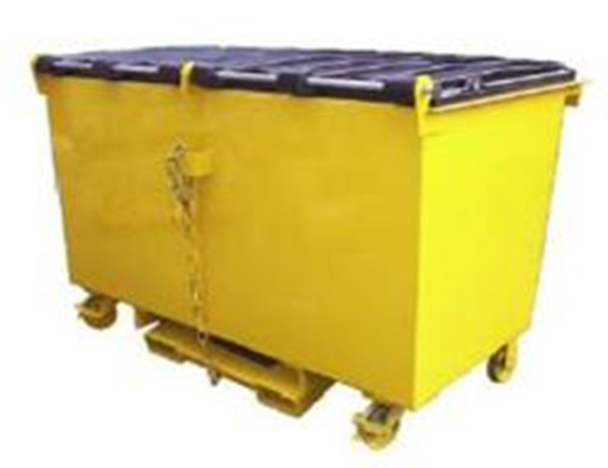 Topics Covered
PtD Solutions:  Physical Health Hazards 

 Vibration
Vehicle/Equipment seat design
Low-vibe tools
Anti-vibe gloves
Vibration damping
Driving force reduction
Isolation
Resonant frequency interference/isolation
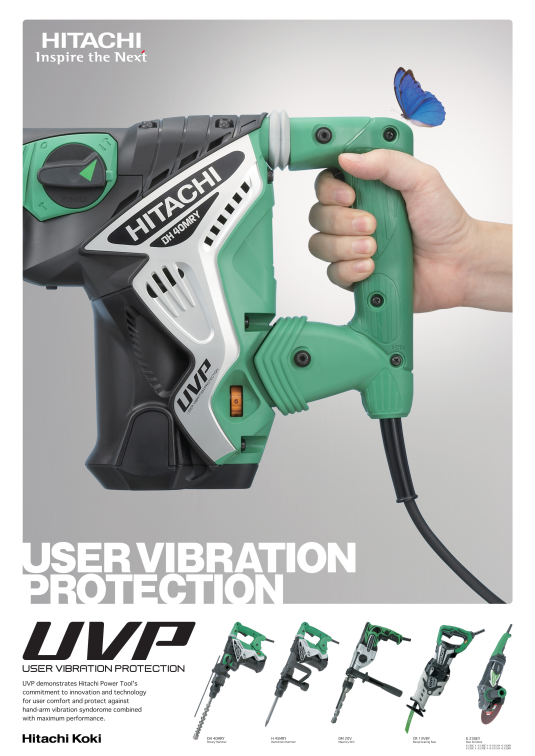 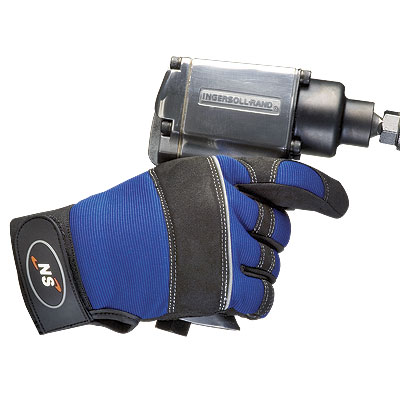 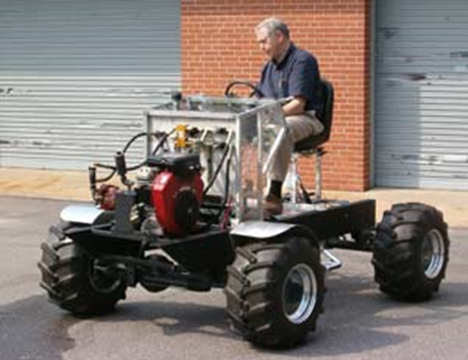 [Speaker Notes: Images:  anti-vibe gloves and active seat suspension design]
Topics Covered
PtD Solutions:  Physical Health Hazards
 
Ergonomic Hazards
Work re-design
Panelization
Prefabrication
Tool re-design
Automation
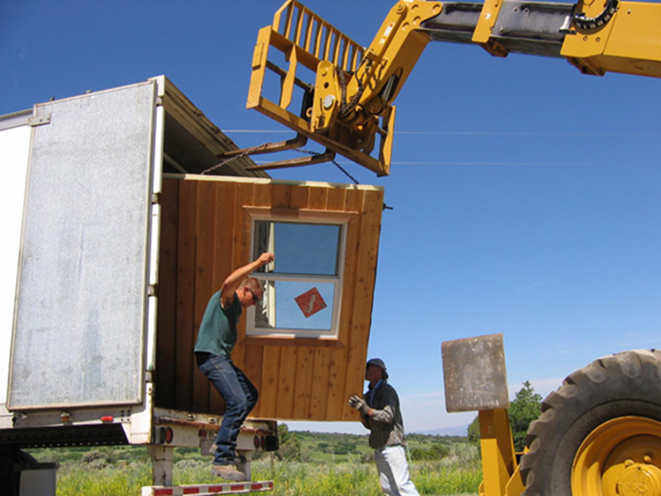 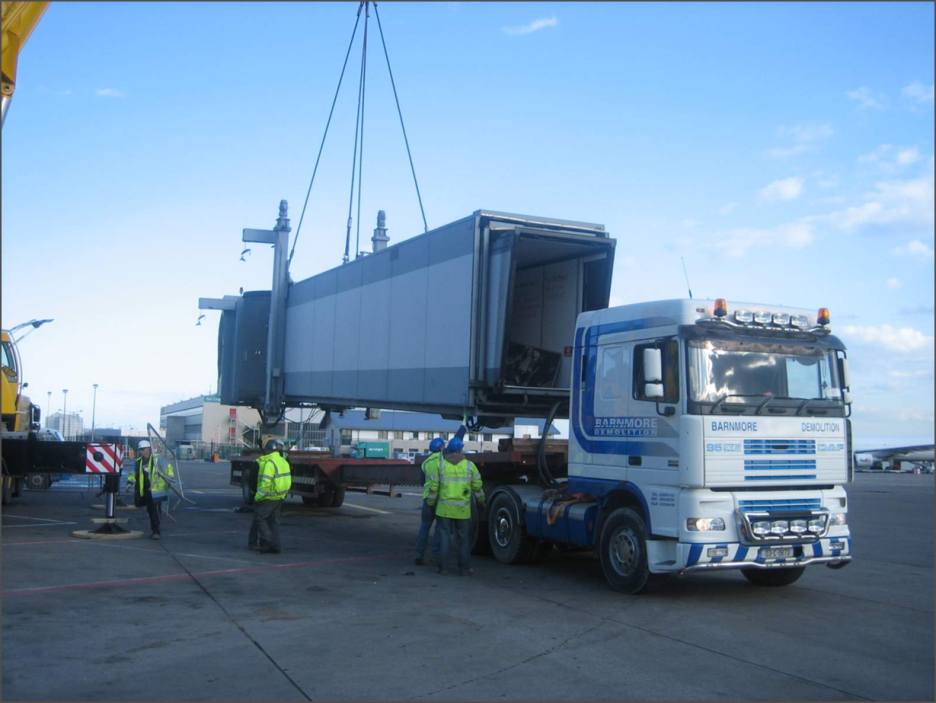 Topics Covered
PtD Solutions:  Excavations
Sloping
Benching
Support Systems
Trench boxes
Shielding
Shoring (hydraulic, whaler)
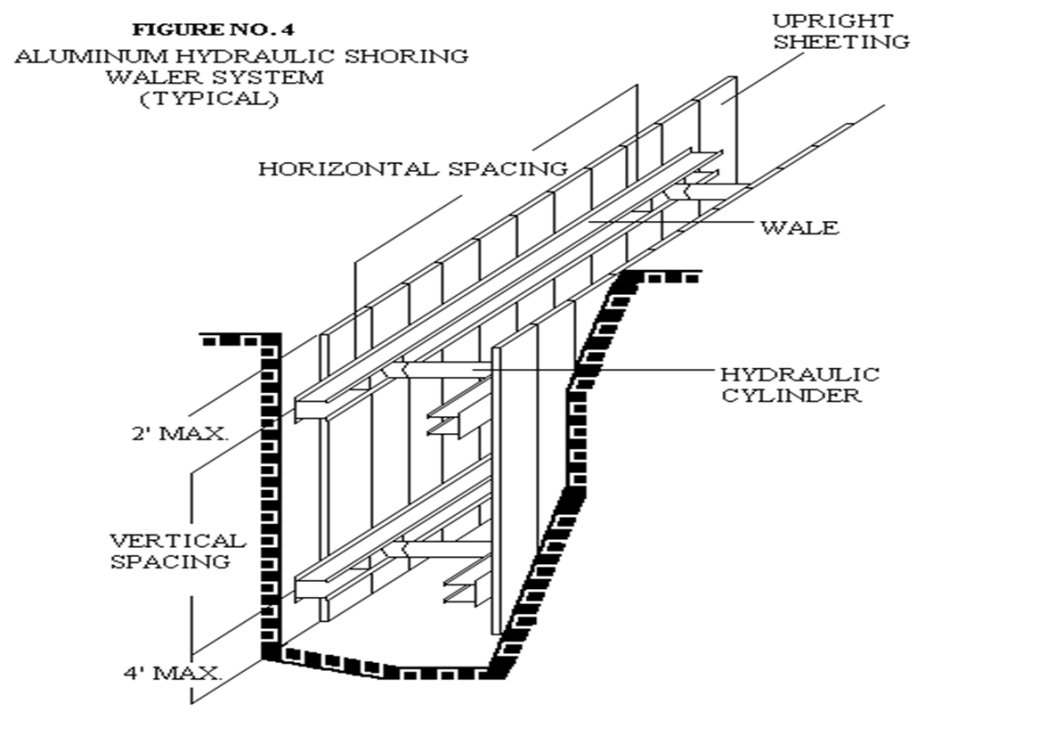 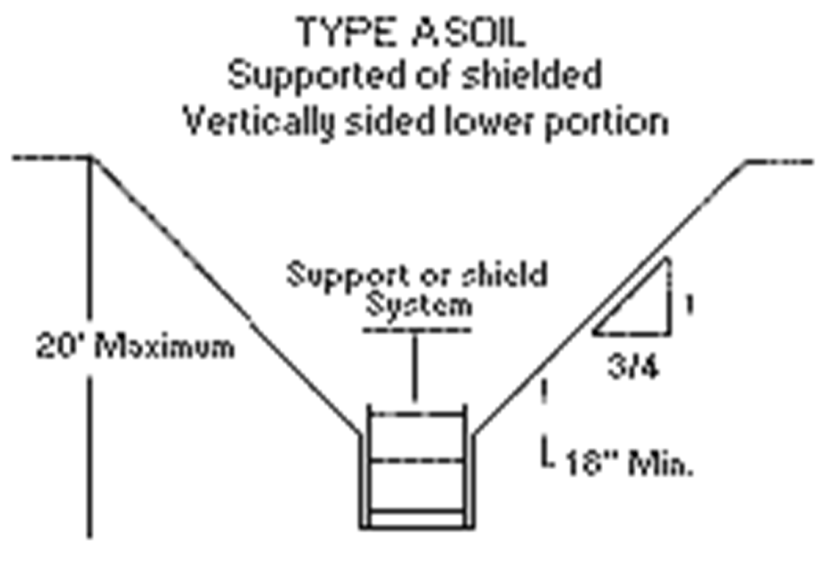 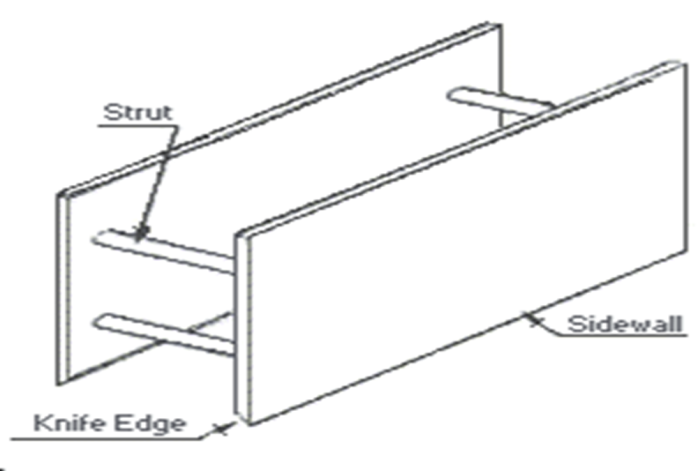 Topics Covered
PtD Solutions:  Falls
Passive Systems
Aerial Lifts
Powered Platforms
Nets
Guardrails
New Designs
Active Systems
 Body support equipment
Belts
Harnesses
Anchorage points
Connecting hardware
Shock absorbing lanyards
Self retracting lanyards
Body positioning systems
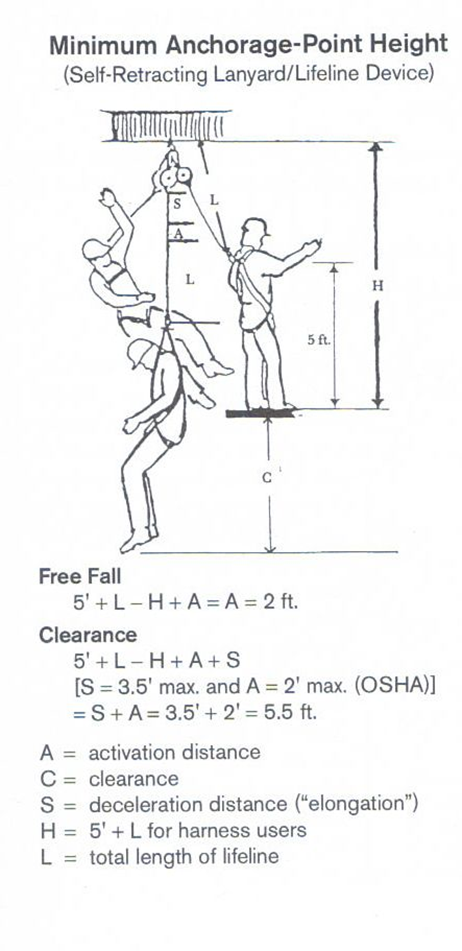 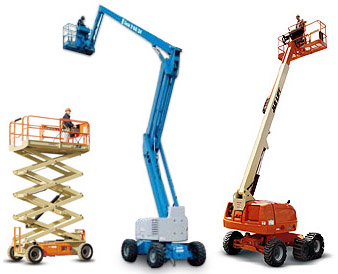 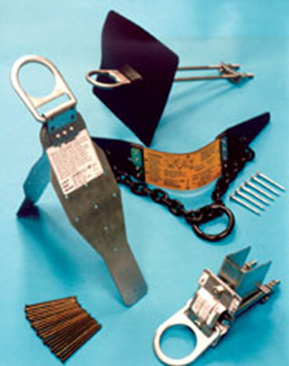 Topics Covered
PtD Solutions:  Heavy Equipment 

Carnegie Mellon University Robotic Excavator
Autonomous Vehicles
Proximity Monitoring and Alert Systems
On-Guard Vehicle Warning System
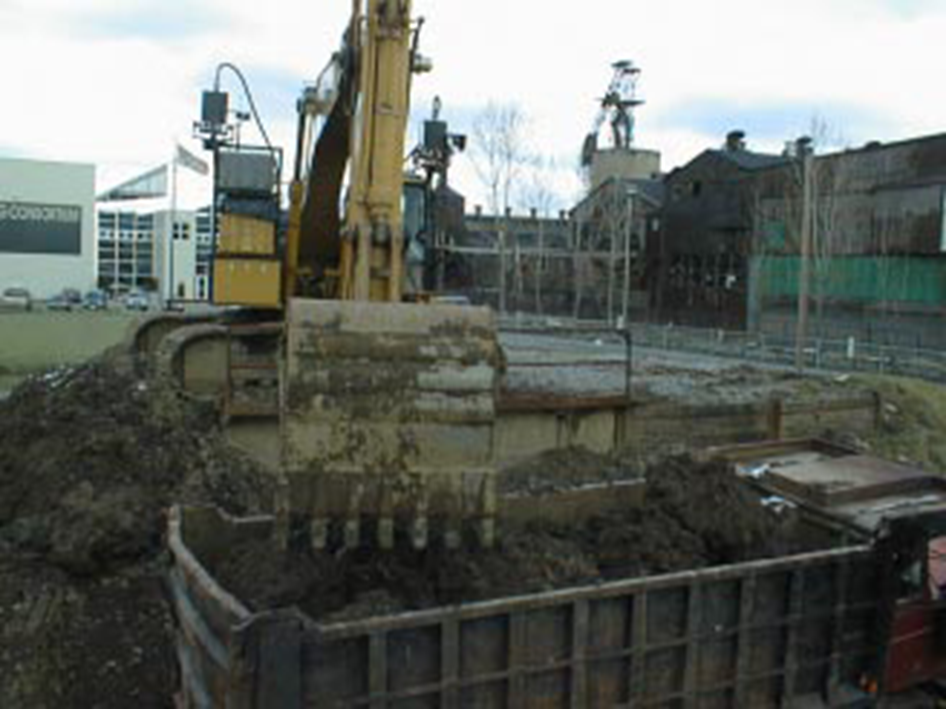 Topics Covered
PtD Solutions:  Cranes

Power-line Avoidance (Proximity Alarms)
Boom angle control
Operator Visualization
Robotics (NIST Robocrane)
Rigging
Leveling/Stability
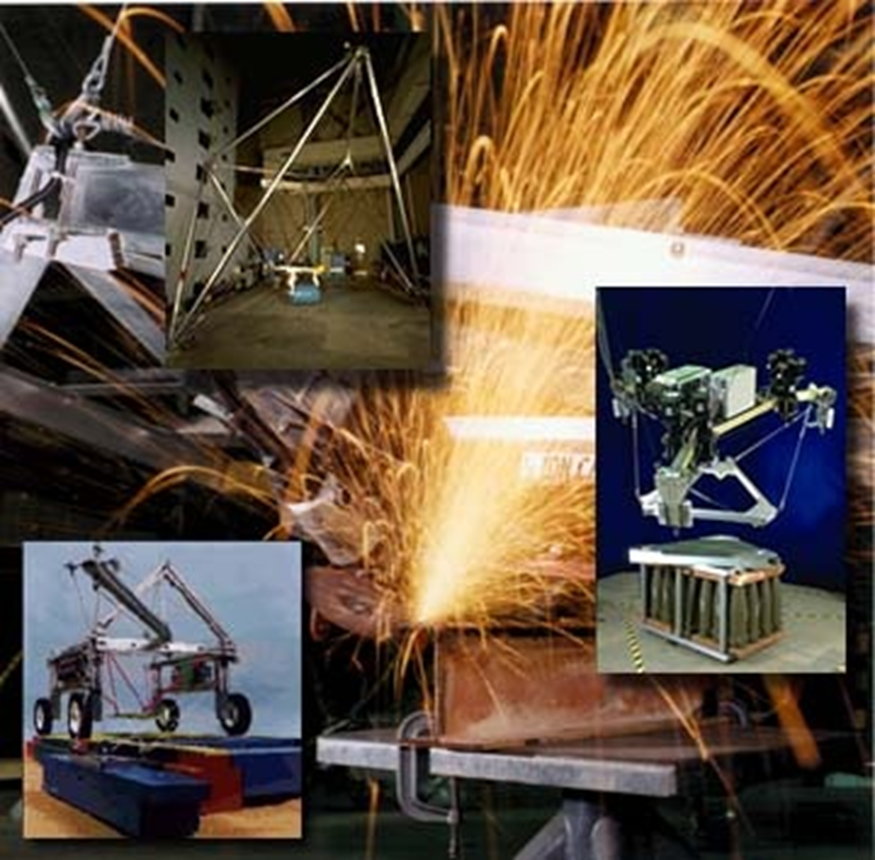 Topics Covered
PtD Solutions:  Fire
Fire resistance of structural elements
Control of movement through structural design
Containment
Venting
Design for structural stability in event of fire damage
Active Fire Protection:
Detection
Signaling
Suppression
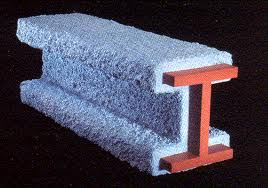